Expansão Européia e conquista da America
Prof° Bruno Ferreira
Os Europeus Conquistaram o Mundo
Sucessão de Crises provocou mudanças na Sociedade europeia.
A Europa precisava crescer economicamente.
Foi no sistema capitalista que crescia que se encontra a solução.
Impulsionado pela expansão marítima, resultando descobrimento de novas rotas de comercio para o oriente e a conquista e colonização da América.
Fatores econômicos, sociais, políticos e culturais concorreram para a expansão marítima e comercial europeia.
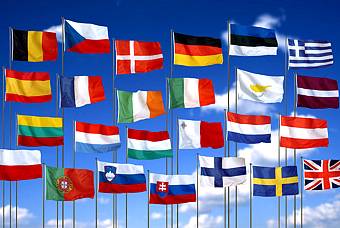 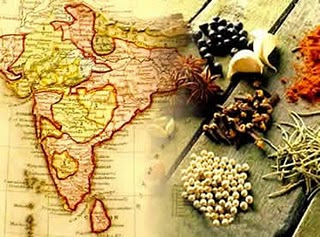 Novo Caminho para o Oriente
Produtos do oriente ( cravo, canela, pimenta, noz –moscada gengibre)
Artigos de luxo (porcelana, tecidos de seda, marfim, perfumes)
Vindos da Ásia e África
No século XV o comercio era monopolizado por ricos comerciantes de Veneza navegando pelo mar mediterrâneo.
A burguesia queria novos intermediários e por isso buscaram novos caminhos para o oriente.
Os turcos conquistaram Constantinopla bloqueando o comercio de especiarias realizado pelo Mar Mediterrâneo.
Esse fato união a burguesia e comerciantes de Veneza e Genova para a busca de um novo caminho.
Necessidades de Novos Mercados
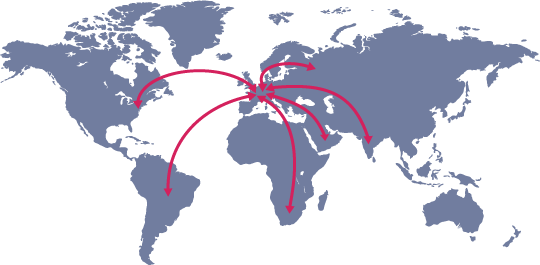 Descobrir novos caminhos significava também novos mercados consumidores para o artesanato e manufatura europeia.
A Europa também buscava gêneros alimentícios e de matéria prima.
Falta de Metais preciosos
Os metais preciosos europeus eram permanentemente desviados para o Oriente, na compra  de especiarias e artigos de luxo.
As minas de ouro e de prata da Europa já não produziam quantidade suficiente de metais para a cunhagem de moeda.
Assim os europeus buscavam novas jazidas em outras regiões.
Interesse dos Estados Nacionais
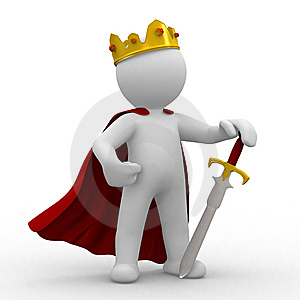 As novas monarquias tinham interesse mercantis.
A expansão comercial aumentaria o poder do rei, manteria o privilegio da nobreza e elevaria os lucros da burguesia, assim os Estados Nacionais deram apoio à expansão.
Propagação da fé Cristã
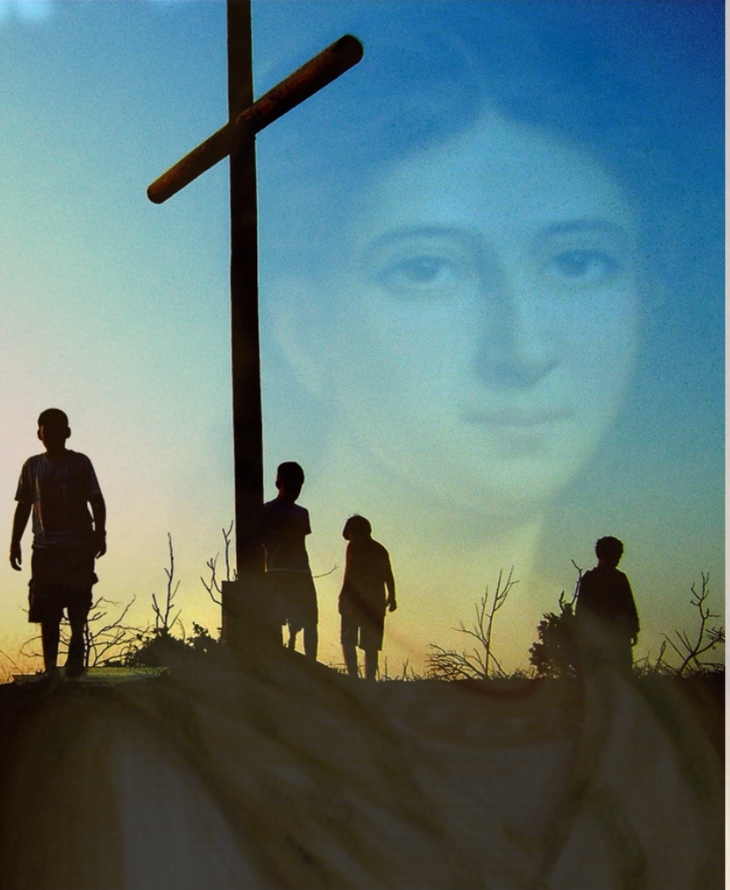 Com a expansão europeia também se propagava a fé crista, assim, é impossível ignorar, nesse período, a importância da influencia religiosa e a justificativa de conquistar converter povos não – cristãos do mundo.
Ambição Material
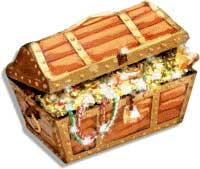 A ambição de ter mais era  o principal motivos, sobretudo ter mais produtos orientais, ouro, enfim, enriquecer-se, projetar-se socialmente elevar seu status.
Progresso Tecnológico
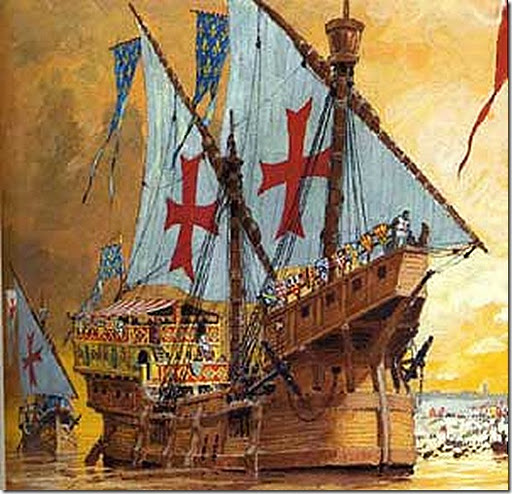 O desenvolvimento cientifico – tecnológico, que permitiu as navegações a grandes distancias.; 
O desenvolvimento do uso da bússola, do astrolábio e do quadrante; a invenção da caravela pelos portugueses; o aperfeiçoamento dos mapas geográficos; e a aceitação da noção de que a terra é redonda.
Questões
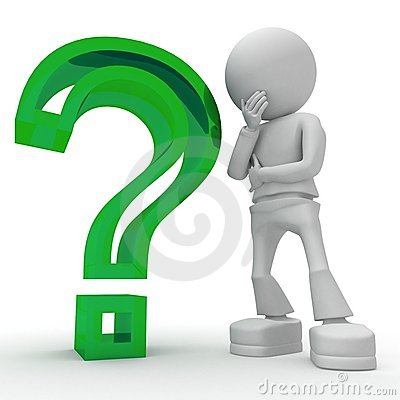 1 – Aponte os fatores que impulsionaram a expansão maritimo-comercial.
2 – Responda.
A – Antes da expansão marítima, como os produtos orientais chegavam à Europa? Quem monopolizava esse comércio?
B – Qual a relação entre Estados modernos e expansão marítima?
C – quais desenvolvimentos científicos tecnológicos auxiliaram as grandes navegações.
3 – Faça uma dissertação 
(aproximadamente 15 linhas)?
Navegações Portuguesas
Etapas da expansão portuguesa
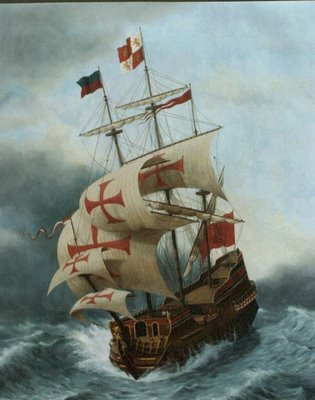 A expansão  marítima portuguesa teve como marco inaugural a conquista de Ceuta, em 1415, no norte da África.
Sob a direção de D. Henrique, que recebeu o titulo de O Navegador, a Chamada Escola de Sagres tornou-se  o mais avançado centro de navegação da época a escola de Sagres.
Navegando pela costa do continente africano, os portugueses foram estabelecendo feitorias ( postos comerciais) onde realizava comercio por volta de 1550 cerca de 10% da população de Lisboa era constituída de escravos negros.
A grande aventura marítima portuguesa foi feita por Vasco da Gama
Navegação Portuguesa
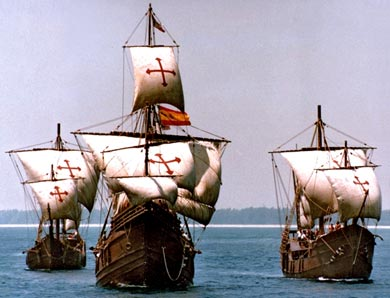 Perigo nos naviosOs riscos das longas viagens
A expansão marítima pelo Atlântico, nos séculos XV e XVI, consumiu muito dinheiro e também  muitas vidas. Bastava uma tempestade, com ventos fortes e vagalhões imensos, e o navio podia sofrer  rombos no casco ou ter seus monstros e velas arrancadas. Os naufrágios eram frequentes.
A vida dos marinheiros nos  navios poderia muitos sofrimentos. Os alojamentos da tripulação eram rústicos e apertados. As viagens eram longas e muito desconfortável. De Lisboa ao nordeste do Brasil, o percurso durava cerca de dois meses. A ausência prolongado de legumes e verduras (fontes de vitamina C) na alimentação causava uma doença, comum entre marinheiros, chamada escorbuto.
Alem disso, as más condições de armazenamento das viveres obrigava a tripulação a, por exemplo, beber água malcheiroso ou comer produtos deteriorados, como bolachas já atacadas por fungos ou insetos. Houve viagens, como a circunavegação de Fernão de Magalhães (1519 – 1521), em que, esgotados os mantimentos, tripulação teve de comer  pedaços de couro amolecidos na água do mar, serragem de madeira e até ratos.
Navegações Espanholas
Em 1492 os reis Fernando e Isabel, dispuseram-se patrocinar a viagem do navegador genovês Cristovão Colombo  que havia planejado um novo plano para ir para as índias.
Colombo convicto que a terra era redonda, pretendia atingir o leste viajando em direção a oeste porem entre Europa e Ásia havia um outro continente, a America.
Com três caravelas (Santa, Maria, Pinta e Niña)  Colombo partiu de Palos e 3 meses depois descobriu a America pensando ter chegado ás índias, equivocadamente chamou os habitantes de índios.
Colombo morre sem saber que havia descoberto um novo continente, outros navegadores esclarecem o engano de Colombo entre eles Américo Vespúcio em sua homenagem o continente recebeu o nome de America.
Navegações
Outros Navegadores Espanhóis
Dominio Iberico
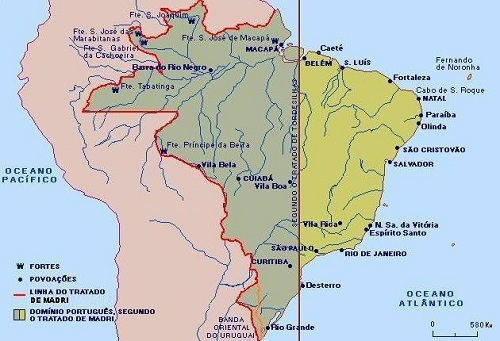 Tratado de Tordesilhas: a divisão do Novo Mundo
A igreja intermediu o tratado que dividia a terra entre a Espanha e Portugal.
Ficou conhecido como tratado de Tordesilhas.
Frances, Holandeses e ingleses reagiram a respeito do tratado.
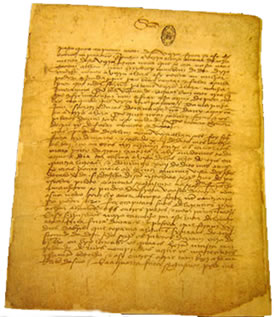 O “Descobrimento” do Brasil: Inicio da Conquista
Vasco da Gama descobre o novo caminho e retornar com grande carregamento de especiarias, superando  o lucro em sessenta vezes.
D Manuel resolve levar uma esquadra para as Índias para estabelecer uma solida relação
A Onde tinha 13 navios, 1500 pessoas e sob o comando de Pedro Álvares Cabral, fidalgo nobre de 32 anos, sem grande experiência marítima.
Ela partiu em 09 de março de 1500. No dia 22 de abril, um monte foi avistado, por estarem na semana da páscoa deram o nome de monte pascoal e depois a terra foi batizada de Vera Cruz e posteriormente de terra de Santa cruz.
1503 – Deram o nome de Brasil devida a quantidade de pau-brasil existente no litoral.
Em carta o escrivão  “ Pero Vaz de Caminha” escreve ao Rei.
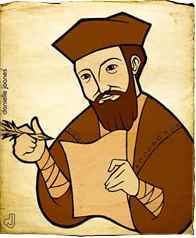 Carta de Caminha
Esta Terra, senhor é muito chã e muito formosa. Nela até agora não podemos saber se haja ouro, nem prata, nem nenhuma coisa de metal...; porém a terra em si é de muito bons ares; as águas são muitas, infindas; em tal maneira é graciosa, que, querendo-a aproveitar; dar-se-a nela de tudo; porém o melhor fruto, que nela se pode fazer, me parece que será salvar essa gente...
Indigenas
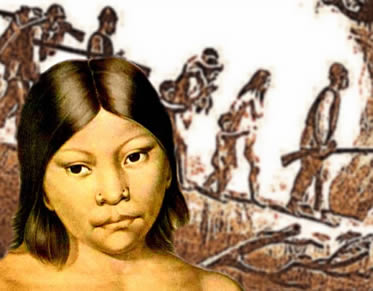 A ultima frase da carta refere-se à tarefa de converter os “indígenas” nativos da terra, a fé cristã.
Em outros trechos da carta de caminha, fica claro que os primeiros contatos entre portugueses e indígenas, embora cautelosos, foram de cordialidade.
Mas tal relacionamento amistoso desapareceria em pouco tempo.
Surgindo uma brutalidade e confronto do conquistador com as populações indigenas.
Navegações Francesas, Inglesas e Holandesas
Com o mesmo interesse de Espanhóis e Portugueses os franceses, ingleses e holandeses se jogaram ao mar.
Concentrando suas navegações no atlântico norte, supondo que poderiam encontrar um passagem noroeste para a Ásia.
Não encontrando essas passagens tais navegações não foram infrutíferas.
Conseguiram a exploração e ocupação da América do Norte, além de estimular a pirataria.
A Inglaterra oficializou a pirataria, os piratas viraram corsários e receberam a carta do Corso.
A Inglaterra autorizava a pilhagem de navios desde que obtivessem lucros do saque.
/
Principais viagens
Questões
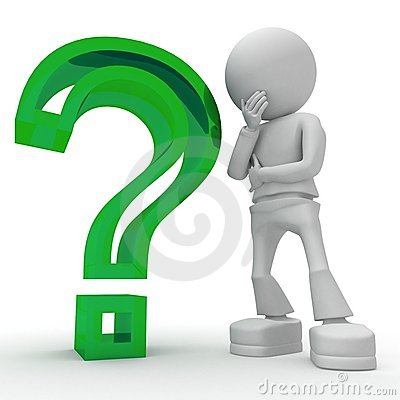 1 – Mencione a impressão geral de pero vaz de caminha sobre as terras descobertas descrita ao rei de Portugal
2 – Comente os resultados gerais das navegações realizados por franses, ingleses e holandeses.
3 – Faça uma dissertação 
(aproximadamente 15 linhas)?
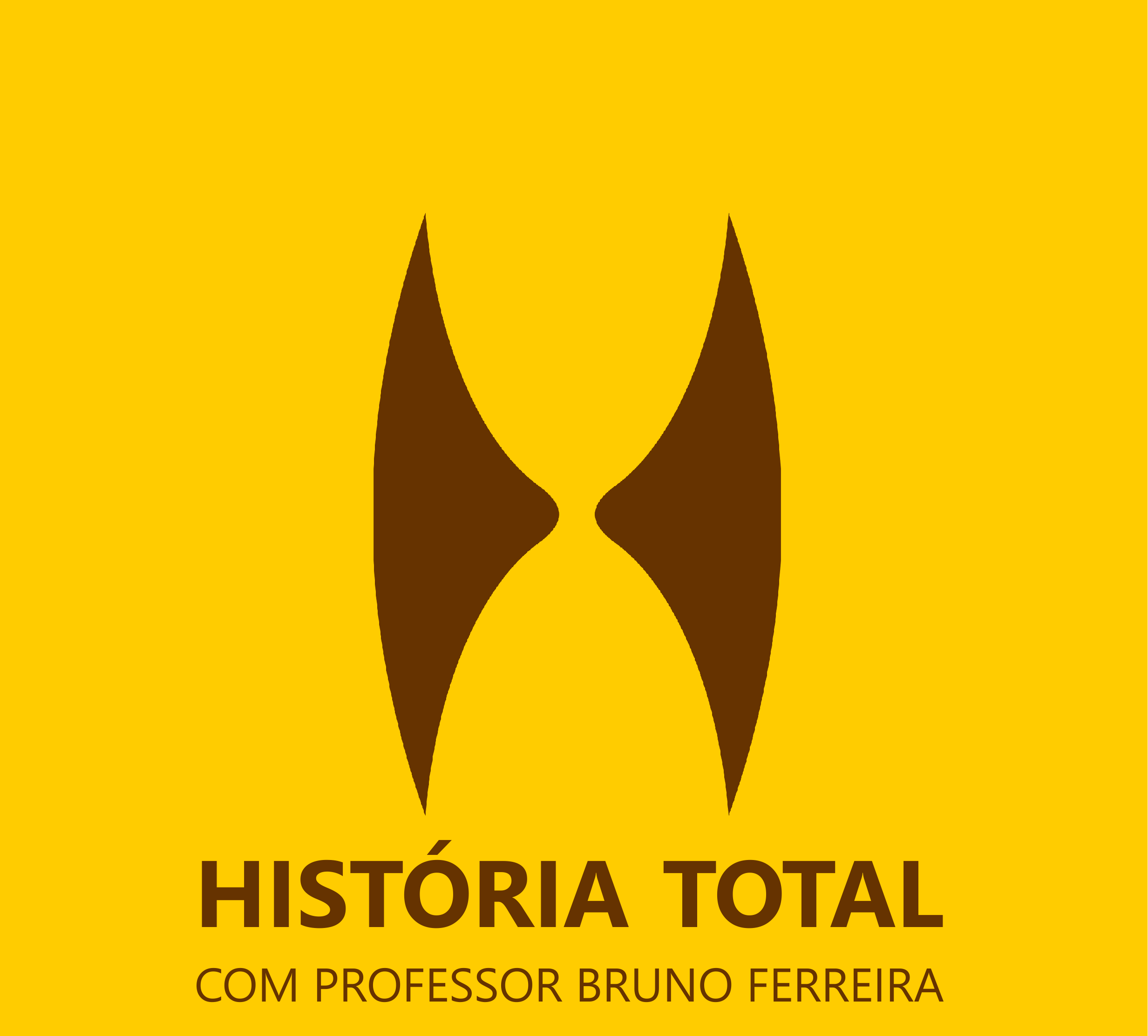